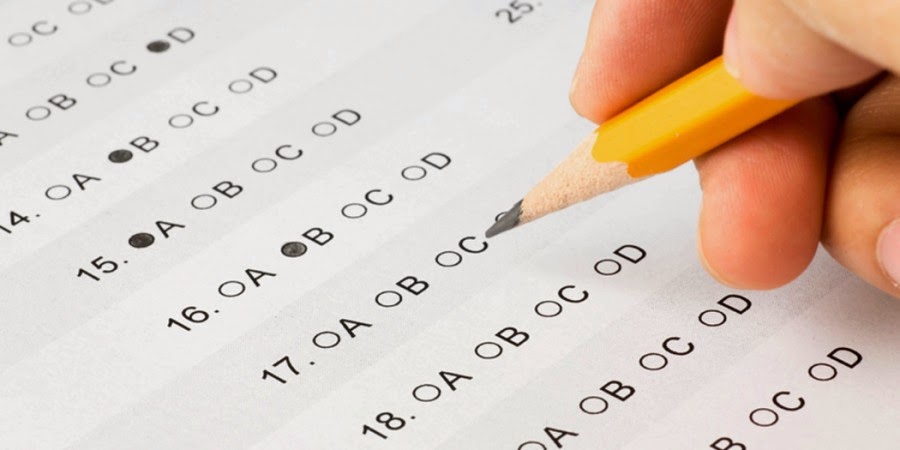 Tests of Faith
James 1-5
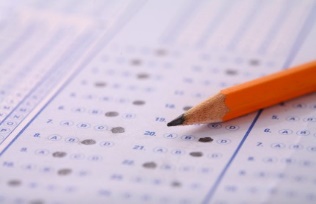 Tests of Faith
James gives an overview of his epistle in James 1:2-4. 
He makes reference to “trials of various kinds” and “the testing of your faith.”
The letter then is a text book about what tests we will face to prove our faith.
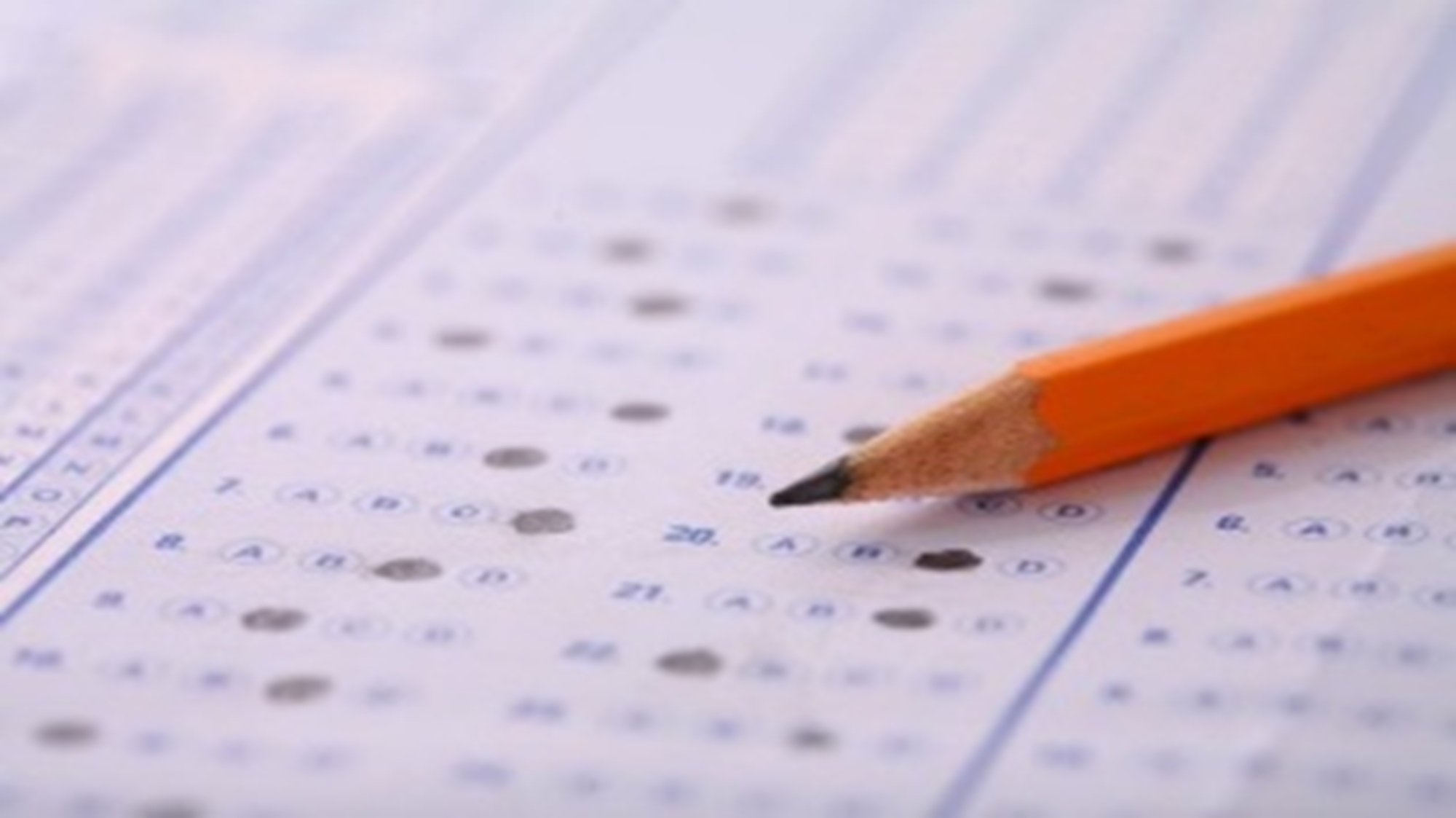 Tests of Faith
THE TEST OF SMARTNESS (Wisdom)
James 1:5-11 
It comes from God.
Recognize our lowly state.
THE TEST OF STEADFASTNESS
James 1:12-18
Under persecutions.
About our passions.
For our purpose.
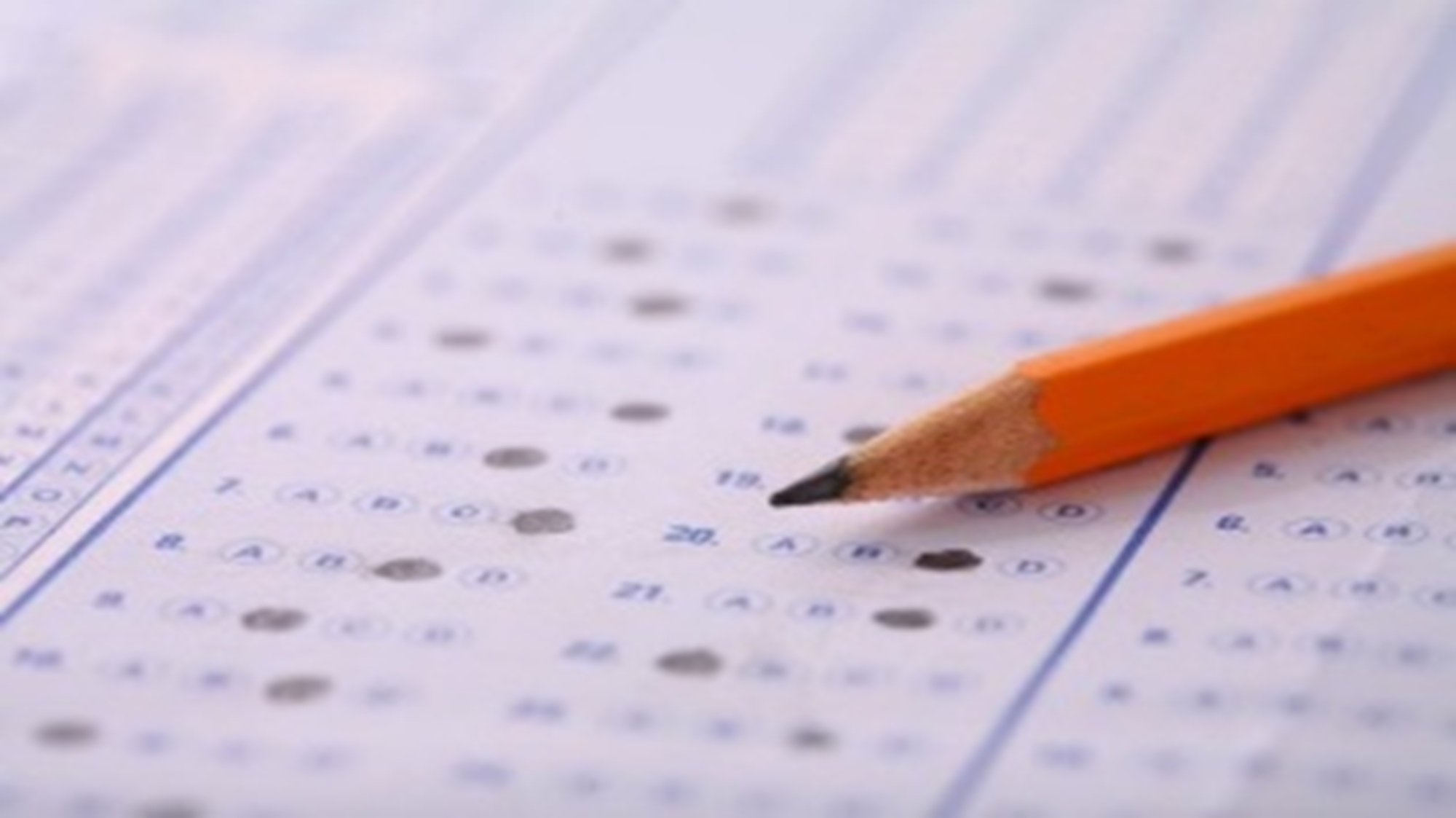 Tests of Faith
THE TEST OF SUBMISSION
James 1:19-27
To the counsel of God through his word.
To God’s definition of religious.
The word “religion” in verses 26 and 27 means, “ceremonial observances.”
In other words this text is dealing with hypocrites.